Man-the child of Nature.
Фонетическая зарядка
Transparent
Breeze
A light mist
To be penetrated with smth
To look glorious
Crystal clear
To be moonlit
Фонетическая зарядка 2
Volcano eruption 
Tornado
Tsunami
Hurricane
Ban ocean dumping
Reduce
Encourage waste recycling
Protect the endangered species
Raise ecological awareness
Фонетическая зарядка 3
Radioactive pollution
Global warming 
Climatic change
Ozone layer (destruction)
Deforestation
Endangered species
Extinction
Disruption of ecological balances
Igor Grabar
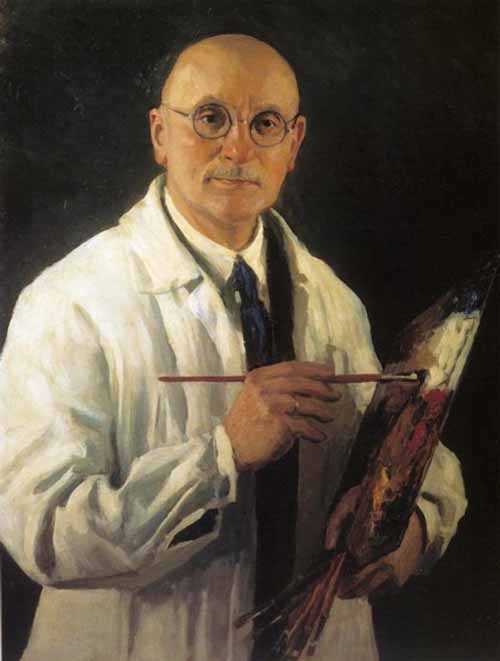 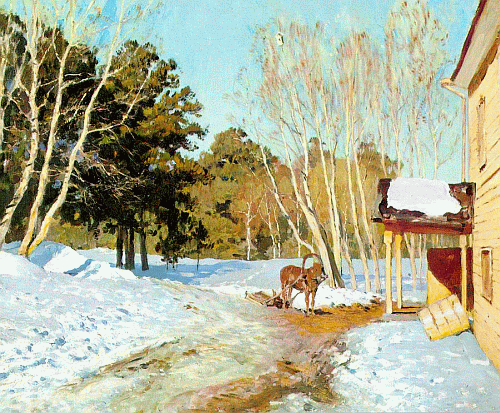 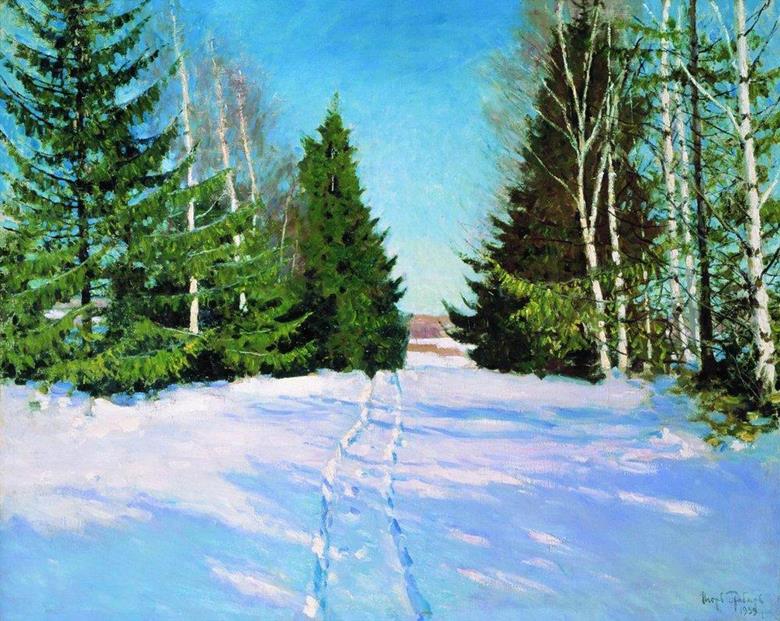 March
(I. Grabar.)
nature of Togliatti
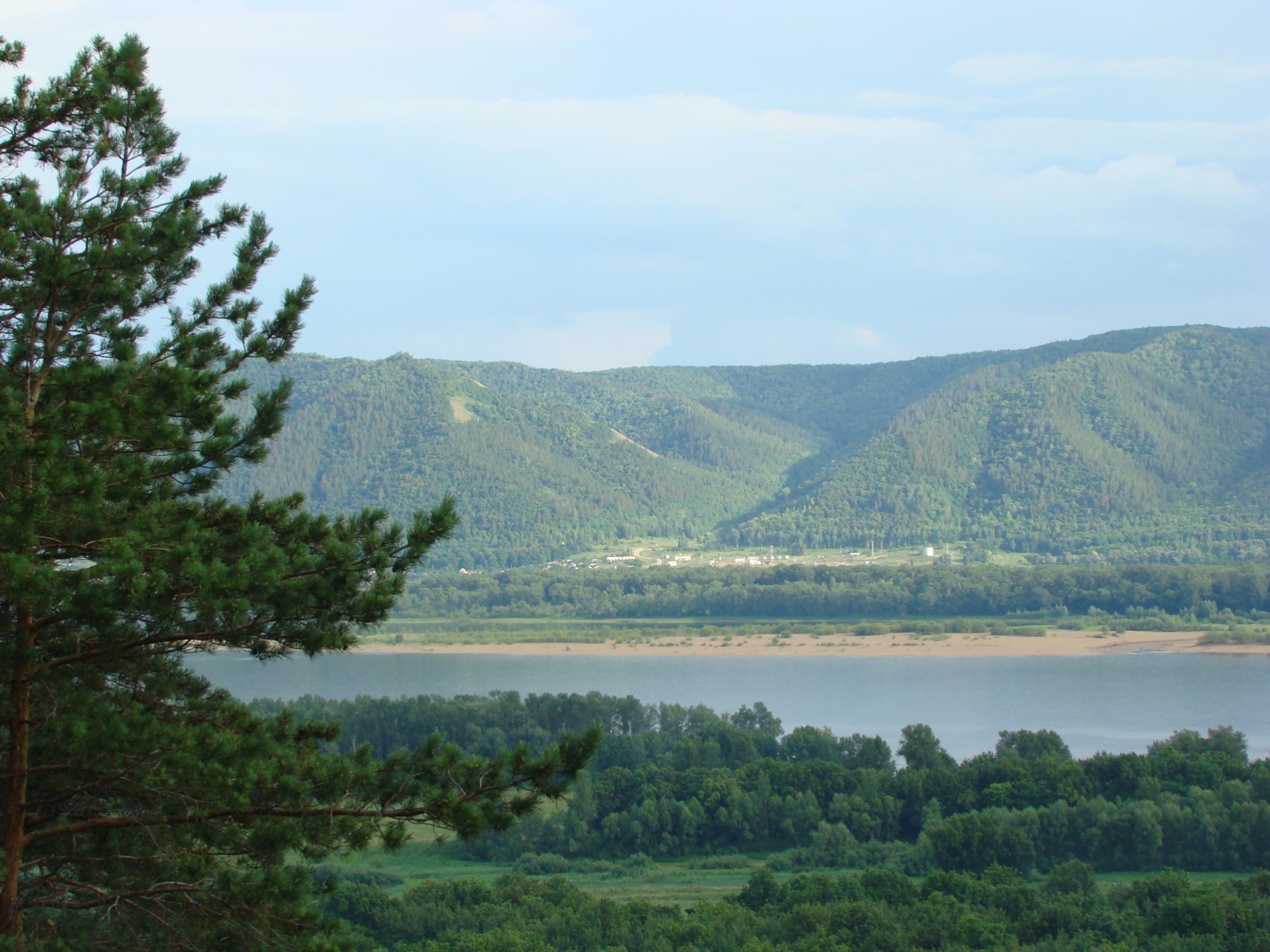 Pollution of the nature in Togliatti
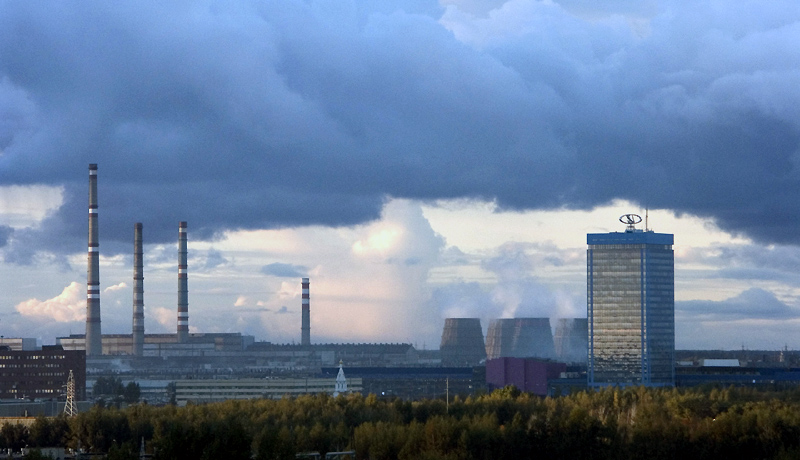 Pollution of the nature  in Togliaatti
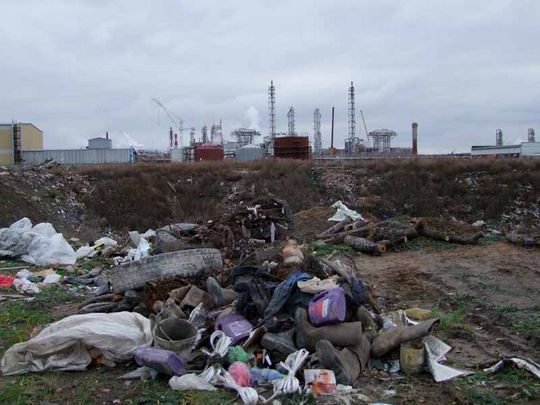 Pollution of water  in Togliatti
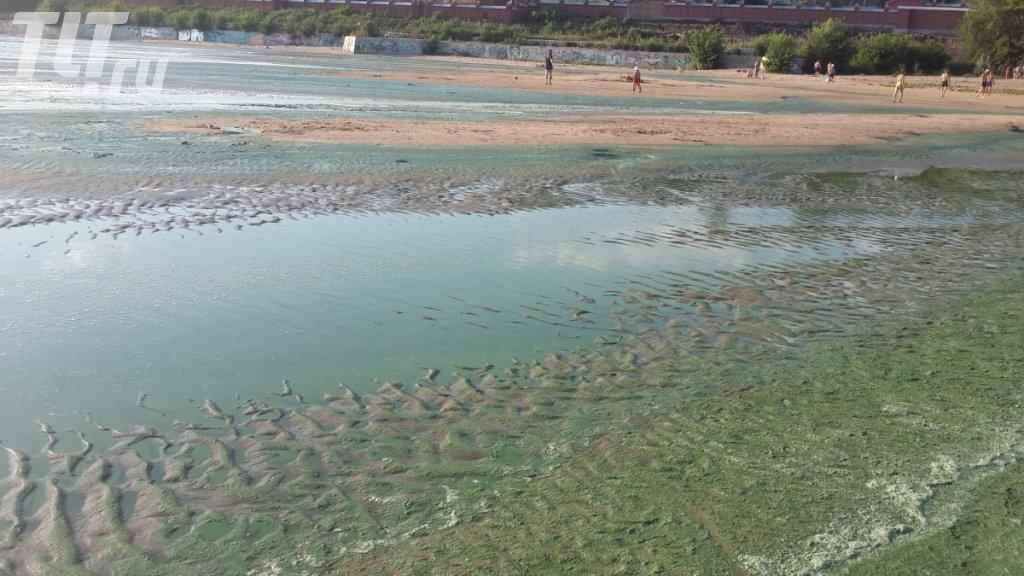 Air pollution of the town
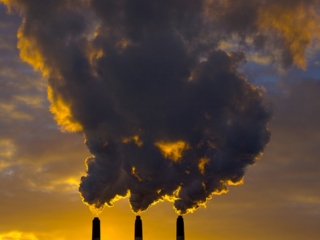 Air pollution of the city Tolyatti
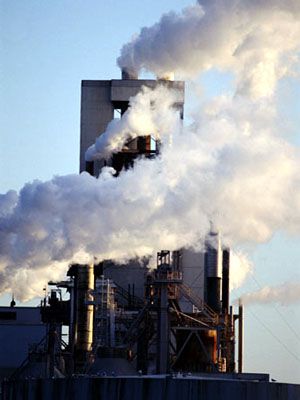 Air pollution of the town Togliatti
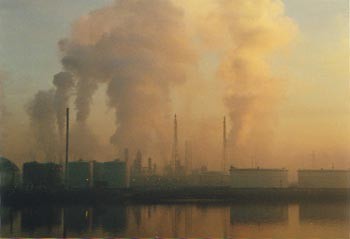 Air pollution
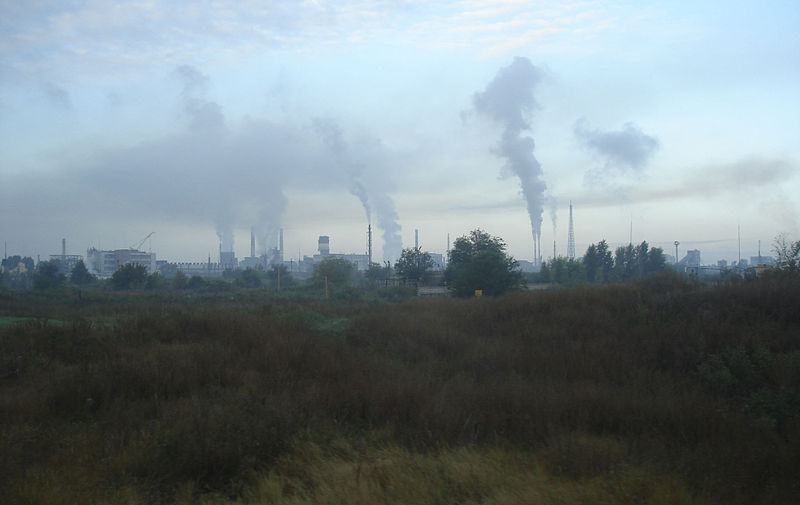 Level of pollution of the atmosphere.
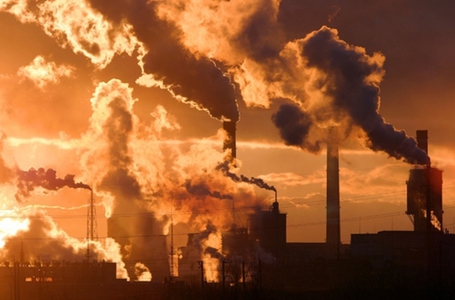 Melting of ice
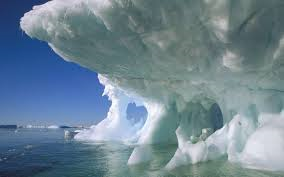 global warming
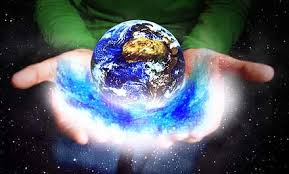 deforestation
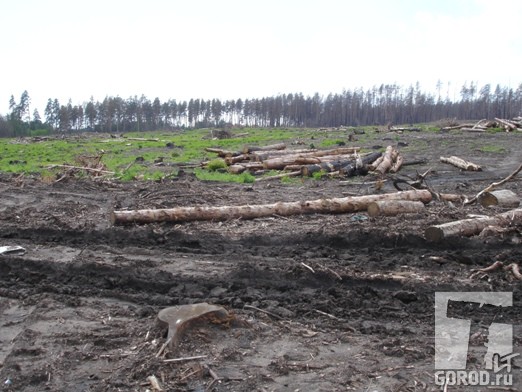 environmental problems
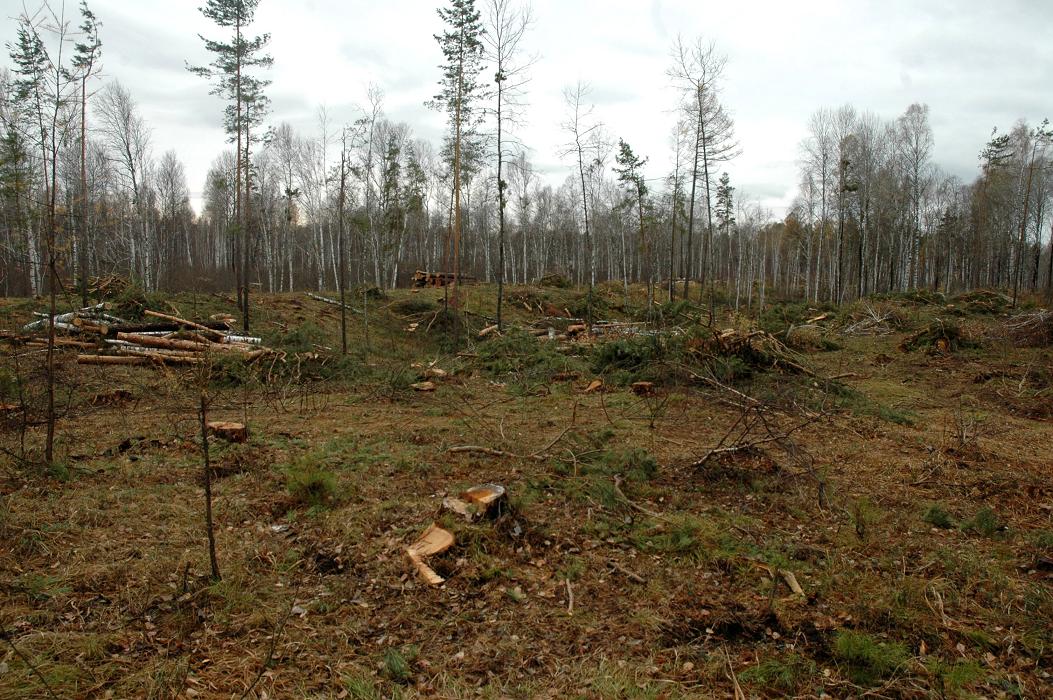 Greenpeace
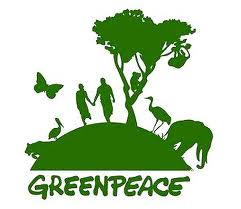 diseases because of bad ecology
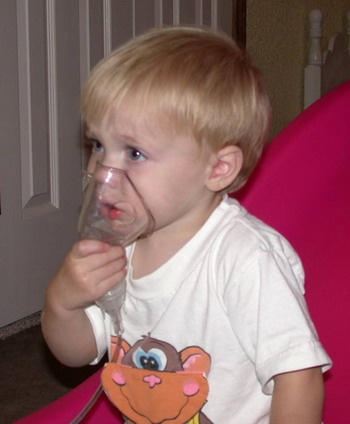 Chemica l plant of Togliatti
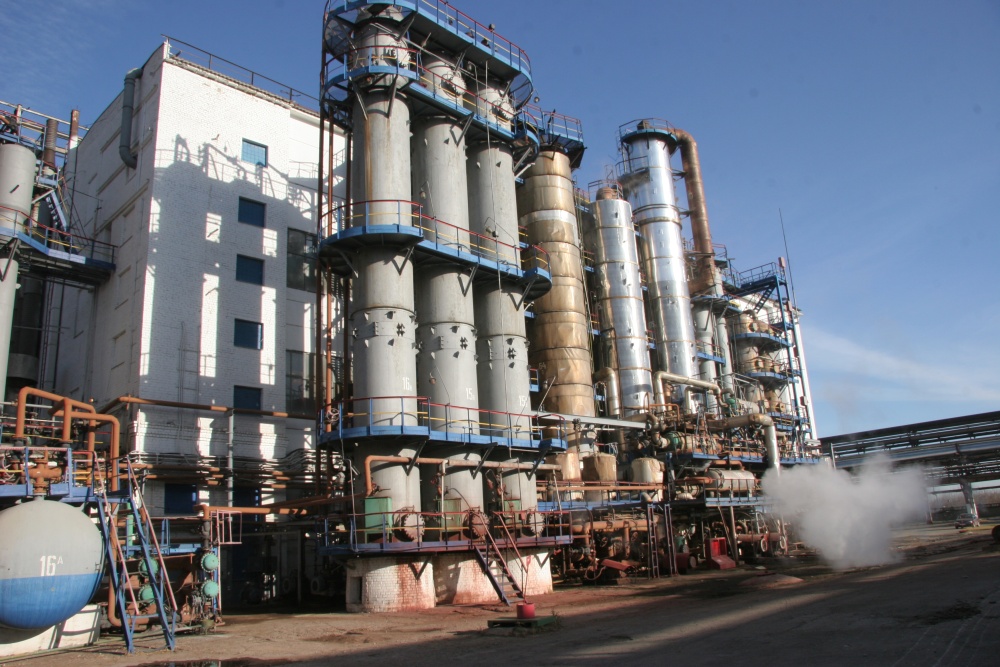 Hug the Earth
Walking along feeling free,Feeling the earth here with me,And I love her, she loves me,I hug the Earth, the Earth hugs me.She’s our friend,We’d like to be together forever.The earth is a garden,It’s a beautiful placeFor all living creatures,For all the human race.Helping Mother Earth,We can peacefully roam,We all deserve a place,We can call our home.
«Синквейн»
1 существительное
                                 2 прилагательных
                                 3 глагола 
                                 4 слова, выражающих собственное отношение к теме
                                 1 слово, ассоциирующееся со словом №1

You’ve read the text and now you’re ready to create your own masterpiece – a poem.       
The structure of cinquain is on the slide to help you. 
You should work in pairs. 
You have only 3 minutes.
Thank you for yourAttention!Goodbye!